Online Learning
Common Core 3.0
Field Activities
Classroom Skill Building
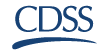 [Speaker Notes: Sample: 2 second animated, branded Core 3.0 eLearning intro (can have simple sound effect)]
Engagement Knowledge and Skills Reinforcement Lab: Interviewing Children200 Level Engagement BlockCalifornia Common CoreDecember 31, 2018
Overview of the Day
Welcome and Introductions
Learning Objectives
Review 100 Level Engagement/200 Ethnographic Interviewing
Purpose of Field Interview
Importance of Protocol
10 Step Interview Process
Question Types
Developmental Considerations
Wrap-up
End of Block Evaluation
Group Agreements
Be collaborative
Ask lots of questions – let us know what you think
Be open to trying new things
Be willing to make mistakes
Maintain confidentiality
Be responsible for your own learning
Introductions
Pair up with someone you don’t know 

1st person-Find out as much as you can about your partner in 1 minute without writing anything down

Switch to 2nd person- Do the same
[Speaker Notes: Have participants stand and select someone they don’t know to pair up with.

One person will go first, the other will go second

The 1st person will have one minute to find out as much about the other person as they can without writing any notes.

After one minute, the trainer will call for a switch.

The 2nd person will then have one minute to find out as much about the other person as they can without writing any notes.

After one minute, the trainer will call time and participants will return to their seats.

Ask the group for 2 volunteers to introduce their partners.  

After their introduction, ask the partners if anything was forgotten or incorrect.

Ask the large group what skills were used to gather info in the short period of time?  (listening, engagement, memory, reflective statements, question types, rapport building)

Did anyone start the “interview” by saying, “Tell me about yourself?”

Many people in the room will not have asked this question, but it is one of the most effective, open-ended, non-leading questions to begin an interview with anybody.  We often tend to be focused on our task and ask questions that get right to the point so we can find out what we think we need to know.

Slowing down and keeping our questions simple and open-ended can lead to a more rich and accurate conversation that puts the interviewee at ease and can elicit accurate and high quality information from a child who is then able to open up and take the interview to the right topics.]
Learning Objectives
Review the Learning Objectives.

Identify and circle one Knowledge and one Skill Learning Objective you would like to focus on today.

Identify and underline the Value Objectives that you feel you already value.
Learning Objectives
Knowledge
The trainee will be able to recognize the goals and phases involved in the 10 Step Model of interviewing for children.
The trainee will be able to identify evidence-based interviewing strategies for children. 
In order to gather the most accurate, detailed information, the trainee will be able to identify two most preferred and two least preferred question types, when interviewing children about possible abuse and/or neglect. 
The trainee will be able to recognize interviewing questions that reflect an assessment of a child’s cognitive, emotional and linguistic development.
 The trainee will be able to recognize how a child’s culture and/or acculturation may impact interviewing and assessing for child maltreatment.
[Speaker Notes: Review the learning objectives for the course]
Learning Objectives
Skills
Using a case scenario, the trainee will demonstrate the use of the 10 step model for the purpose of assessing for child maltreatment.
Using a case scenario, the trainee will compose at least three interview questions about a child’s culture or acculturation in interviewing and assessing for child maltreatment.
[Speaker Notes: Review the learning objectives for the course]
Learning Objectives
Values 
Value the role of well-conducted interviews with children in assessing and determining whether alleged maltreatment has occurred.
Value a respectful, empathic, strength-based, evidence based and trauma-informed approach to listening and responding to events and life experiences described by interviewees.
Value awareness of his/her responses to child interviewees, with particular attention to biases that may arise.
Value learning about the interviewees’ values, beliefs and behaviors and eliciting underlying needs, family strengths, protective capacities, and resources.
Value engaging continuously with families, their communities and tribes in a culturally responsive way.
[Speaker Notes: Review the learning objectives for the course]
Reflection Question
Reflection: How confident are you with interviewing children about allegations of abuse?
          0                                                                       10
[Speaker Notes: Pre training reflection question:  On a Scale of 1- 10, with 1 being not very, and 10 being very, how confident are you with interviewing children about allegations of abuse?]
Engagement Block/Ethnographic Interviewing Review
Concepts from:
100 level Engagement block and 
200 level Ethnographic Interviewing concepts

Individually respond to the questions in the Ethnographic Interviewing Inventory
[Speaker Notes: Participants individually complete the inventory questions on pages 7-8 of Participant manual.

Conduct brief review as group.]
Cultural & Developmental Impact
Culture
Acculturation
Identity/Diversity issues
Cognitive 
Emotional 
Linguistic
[Speaker Notes: *Cite Cultural info from Ethnographic Interviewing here*

Also, it is important as an interviewer to be aware of the diversity issues between you and the child you are interviewing.  Awareness of diversity can help you to be aware if it needs to be addressed because the child notes it as a barrier to communication.   Differences may include gender, age, ethnicity, size, etc.  Being proactive in acknowledging these differences can help to alleviate them from being an “elephant in the room.”

it is important to assess the child's developmental level and utilize age-appropriate interview techniques. The “normal developmental stages” associated with chronological age shouldn’t be assumed. A child's developmental abilities may not match what may be expected for the child's chronological age. 

When asking a child questions, it is important that the questions are appropriate for his/her developmental level. The following developmental stages
address some of the developmental considerations which can be useful in interviewing children.]
Developmental Considerations
Toddler (2-3)

Limited ability to verbalize and generalize
Understanding of language is superior to the ability to express self verbally
Imitates others’ language
Separation is extremely difficult
[Speaker Notes: SIMPLE, short sentences, use child vocabulary, not adult level 

Concept acquisition: By age 3, most normally developing children can accurately answer who, what, where- questions.
 
However, how and why (hypothetical) is above cognitive abilities.]
Developmental Considerations
Preschooler (3-5)
Talkative; can verbalize but may not understand complex questions
Want to tell vs. ability to tell
Question formation MATTERS
Susceptible to change or guess answer with question repetition
Unable to comprehend time references
Unable to estimate or sequence information in an  organized matter
Gets confused by pronouns
[Speaker Notes: The way we question them MATTERS. You don’t want to word question in a way that exceeds the child’s cognitive abilities
The length of our sentences should match theirs; 

SIMPLE, short sentences, use child vocabulary, not adult level 

Try not to repeat questions if they don’t understand, rephrase to limit confusion, guessing, or trying to please the interviewer

Limited understanding of what needs to be told, what details are important

Difficulty with free recall of information on their own; need triggers/cues from interviewer to focus them on topic at hand. Be sure to anchor them by using complete sentences and referencing what they just said (i.e., “You said daddy hit you; where did he hit you?” Instead of just ”where did daddy hit you?” They have short attention spans so may have moved on without you. Need to ground them with where you are and with what you are asking.

“When” questions are not developmentally appropriate for this age group. For a preschooler, everyday is yesterday. No concept of time, duration of time, placing events in time, can’t do before or after yet, etc. It is best not to ask time or quantity questions.

Use Proper nouns (John, Sally), not pronouns (he, she, they) as this avoids confusing and misunderstanding.]
Developmental Considerations
Preschooler (3-5), continued
Can recite numbers before understanding their meaning
Hesitant with unfamiliar adults
Tends to be protective of parents
Difficulty with monitoring sources
Beginning to know the difference between right and wrong
Limited ability to separate fantasy from reality
[Speaker Notes: More hesitant to talk to unfamiliar adult


Preschoolers are concrete/literal thinkers; operate in the here and now; don’t know words have more than one meaning (i.e. court can be where you play basketball; the legal setting for trials; or to refer to dating)

Cannot estimate or be reliable when asked about number of times.  Children can recite numbers before they can truly count or understand the true quantity.  
Did it happen once or more times- would be a good enough account for the field interview.  

Highly susceptible to coercion, pressure,]
Developmental Considerations
School age (6-12)

Increasing language development
Gaining/grasping concepts of time, dates, sequencing
Forms own opinions and ideas
Has strong likes and dislikes
Can be very independent and self-assured
Modest about their bodies and privacy
Family is still very important
[Speaker Notes: Become more accurate in their accounts of events.

Begin forming opinions and ideas about things (such as why something happened or why somebody did something)

Regard their family as very important although toward the latter ages in this group.  Peers also begin to become very important.  

Feel protective of family

Although this age group has a better grasp of the concepts of time, dates, and. .sequencing, caution is recommended. Asking children ‘when’ something happened is still tenuous as they don’t have mechanisms like adults do (i.e., Google calendar, Outlook) to place events in time. They are able to differentiate before and after so using major holidays, birthdays, age, grade in school, teacher, house they lived in, etc will help to provide interviewer a time range. (E.g., “what house were you living in when dad hit mom? Did the touching happen when you were 6 years old? Or when you were in 1st grade?”)
Best to try to gather time-related questions from the adults in the child’s life rather than from the child themselves. 

Are modest about their bodies and privacy

After 8, the language development has grown much more in ability to understand and speak in complexity and detail.

Try not to follow every answer with another question. Instead, either comment, ask the child to elaborate, or simply acknowledge the child's response.  This will make the interview more palatable for the child.]
Developmental Considerations
Adolescent (13-18)

Build rapport with their interests 
Can often be communicated with as an adult
Comfortable with 1:1 interview
Be direct and honest
Trust/Control are important issues
More aware of shame/embarrassment
[Speaker Notes: Rapport building is crucial and a good focus is to encourage the teen to talk about issues central to his/her life.  This will help him/her feel like someone wants to understand, cares about his/her point of view, and is truly going to listen.

Control is an important issue, allow them to feel in control of pace and structure as much as possible]
Developmental Considerations
Adolescent (13-18), continued

Fear of things getting worse is real
Independent, yet dependent
Often doesn’t think of consequences
Often idealistic – compares life unfavorably with the ideal
Doesn’t feel understood
[Speaker Notes: Some adolescents withdraw to protect themselves from pain

Many teens are resistant to answering questions

Recognize that their fear that things are going to get worse after disclosure is very real]
Table Discussion
Share a recent example from the last time you interviewed a child.
What developmental stage was the child?
What were the diversity issues between you?
Can you identify ways you worked to minimize the impact of your differences?
Initial Interview of Allegations
Child Welfare Only
CW/LE jointly
Multi-Disciplinary Team Collaboration and Coordination of Roles

Examples:
Sexual abuse
Severe Injury
Witness to Severe Violence
Witness to Crime
Sole Interviewer in consultation with Supervisor

Examples:
General neglect
Non-severe injury
Non exigent situations
[Speaker Notes: While we interview children throughout the life of a case, from initial referral to monthly contacts, this class will focus on the delicate nature of interviewing a child about allegations or concerns.  Allegations or concerns for safety and well-being can arise at any time, whether at initial referral, during out-of-home placement, while in Family Maintenance, etc.  


Highlight the differences between a CPS only case vs. a case involving both CPS and Law Enforcement

For joint agency involvement, it is important to collaborate and establish agreements]
Purpose of Initial Interview
Assess whether or not something happened
Establish safety through SDM Safety Assessment
Reduce trauma to child
Refer to immediate and follow-up services:
Forensic interview
Medical exam
Victim services
[Speaker Notes: Provide an introduction to the Purpose of the initial interview/field interview regarding allegations or worries regarding safety

Highlight the purpose of:
 assessing whether prima facie evidence is present for allegations
Proceeding to establishing safety by ensuring use and field completion of SDM Safety Assessment and following the structured decision that there is no safety threat, to proceed to removal,  or establishing safety with intervention. 
Don’t want to go too far because there may be need for forensic interview- this may already be the child’s 2nd or 3rd time telling his/her story.  We don’t want to have them repeat it over and over to a variety of people.  Reduce trauma by reducing amount of times they have to tell the story]
Interview Differences
Initial Field Interview
Forensic Interview
10 step process
Social Worker or LE
Assess whether or not something happened for immediate decision
Establish safety
Reduce trauma to child
Refer to immediate and follow-up services
10 step process
Standardized protocol
Trained Forensic Interviewer
Gathering of detailed information of all acts/incidents for use by all MDT members for possible court purposes
Evidence gathering
Reduce trauma to child
[Speaker Notes: Highlight the differences between the Initial Field Interview by the 1st responder and a Forensic Level Interview

This training is not to prepare for Forensic Level Interview- there is formal and standardized training for that role, which is not the role of the first responder.  It is a specialized position in a specific setting.]
Initial Interview Considerations
What do I need to know to complete SDM Safety Assessment and take action?

Can I get information from other sources?

Will I be doing more harm than good?
Trauma informed
Not compromising ongoing investigation
[Speaker Notes: In order to ensure you are adhering to the purpose of your interview with a child, ask yourself the following questions:
What do I need to know to complete SDM Safety Assessment and take action?
Can I get information from other sources?
Will I be doing more harm than good?]
Child Considerations
Be aware of surroundings
Neutral setting
Outside of presence of caretaker and alleged perpetrator
Distractions/outside influences

Child’s Status
Emotional condition
Trauma
Developmental level
Cultural factors
Alert, present
Make comfortable, build rapport
[Speaker Notes: Preparation phase of 5 phase model learned in 100 level engagement

A setting with minimal distraction prevents the child from having to divide his/her attention, which can complicate the information gathering process.  

A private setting also helps eliminate the possibility of contamination from parents or others.   An observer may overtly or unknowingly make an impact through body language, verbal cues, or reactions.  Children may also be hesitant to talk openly and honestly in the presence of another person, whether or not that person was involved in the incident, but especially if the person has a vested interest in the incident or story not being told.]
Importance of Interviewing Protocol
Format, structure, guidelines
Evidence-based

Increase accuracy and quality

Decrease suggestibility

Decrease Negative Interviewer actions
Demeanor
Bias
[Speaker Notes: In the beginning, using a structured approach may feel scripted or unnatural, but it is important to utilize this approach, and over time, it will become more comfortable.

Provides a guideline for best practice based on research and expertise demonstrated in the field

Having a structured protocol helps increase the productivity of the interview by helping to prevent defective techniques which can produce negative outcomes, such as suggestibility.  You don’t want a child to tell you something that isn’t true, and you don’t want a truth the child tells you to be able to be discounted by looking false.

Adhering to an evidence-based method of interviewing to gather information helps ensure that the information gathered is accurate not skewed by information suggested by the interviewer, which would result in a lack of credibility of the child’s account of a situation.

Adhering to an evidence-based method of interviewing children also decreases the interference of possible negative interviewer actions which diminish the credibility of the information gathered.

The interviewer elicits better results when he/she displays a supportive yet non-suggestive demeanor. Non-verbal support in the form of eye contact, relaxed body posture, and friendly facial expressions, has been shown to improve a child’s interview responses. 

Supportiveness, however, cannot be solely offered when you are hearing what you want to hear.  If so, it introduces bias. Interviewer bias has been linked to
distorting children’s account of events. This selective reinforcement of desired responses can lead the interviewer to ask questions that are more leading in nature and dramatically increase errors.  

Interviewers should strive to remain objective and neutral and keep biases in check. We want to do our best to ensure that disclosures are as valid as possible despite the victim’s and our own emotions that may be connected to the traumatic situation.]
Lyon’s 10-Step Interview Process
Thomas D. Lyon, J.D., Ph.D.  2005

Adaptation of the National Institute of Child Health and Human Development (NICHD) protocol

Evidence-based and has shown to elicit accurate and quality information
[Speaker Notes: Lyon, a Harvard-trained attorney with a doctorate in psychology from Stanford, is a USC professor of Law and Psychology, and a leader in the field of child interviewing.  Lyon has taken a different approach and instead of researching all of the ways we can ruin an interview, much of Lyon's current research focuses on what helps children to report and recall true events. 

Research has shown that if we adequately build rapport with children and provide guidance for the purpose and method of an interview, we are far more likely to get quality information that is free from suggestion.

The National Institute of Child Health and Human Development developed a protocol that emphasizes best practice interviewing techniques.  Dr. Lyon has adapted the protocol into a simplified format to help facilitate its use in the field.]
Lyon’s 10-Step Interview
Steps 1-5   Interview Instructions
Step 6        Practice Narratives
Step 7        Allegation Question/Transition
Step 8        Allegation Follow-up
Step 9        Additional Follow-up
Step 10      Multiple Incidents
[Speaker Notes: Following his work on how to increase the accuracy and quality of a child’s disclosure, Lyon’s 10-Step Interview Process includes techniques designed to increase the likelihood of obtaining accurate disclosures from children who have actually suffered from or witnessed abuse and decrease the likelihood of obtaining false disclosures if children have not been abused.  Instead of focusing heavily on what does not work when interviewing children, the 10-step process helps us understand and follow evidence-based techniques that are focused on what does work.

Steps 1-6 are part of the rapport building phase of the interview
Steps 7-10 are the information gathering phase of the interview

We will walk through and spend time practicing each step.

The first 5 steps of the model involve giving the child interview instructions.  These steps have shown to increase the accuracy of a child’s account of their story.  

Step 6, narrative practice, involves letting the child practice telling their story about an innoculous event from beginning to end, which helps build rapport; gives the child the opportunity to try out the interview instructions; and helps gauge the child’s willingness and ability to provide narrative, detailed and sequential information. Likewise, research has demonstrated that this Step increases a child’s accuracy throughout the interview.

Steps 7-10 focus on the matter at hand after the child is comfortable and aware of his/her permissions to be honest.]
Interviewing Model
[Speaker Notes: Following his work on how to increase the accuracy and quality of a child’s disclosure, Lyon’s 10-Step Interview Process includes techniques designed to increase the likelihood of obtaining accurate disclosures from children who have actually suffered from or witnessed abuse and decrease the likelihood of obtaining false disclosures if children have not been abused.  Instead of focusing heavily on what does not work when interviewing children, the 10-step process helps us understand and follow evidence-based techniques that are focused on what does work.

This model was originally designed specifically for forensic child interviewing, which is not what we are doing when we go out on an investigation or conduct our monthly contacts with children in placement or their home, but the model is soundly evidence-based regarding gathering accurate information from children, which proves as useful for our field interviews as well.  


Steps 1-6 are part of the rapport building phase of the interview
Steps 7-10 are the information gathering phase of the interview

Steps 1-5 mirror the 1st and 2nd steps of Ethnographic Interviewing, in that it is in these steps that you are setting the stage and expressing your ignorance in admitting your lack of knowledge about the child’s experience.

Steps 6-7 mirror the 3rd step of Ethnographic Interviewing, in that these steps are where you are asking open-ended and global questions designed to be general in order to discover the child’s experience through their lens.

Steps 8-9 compare to the 4th and 5th steps of the Ethnographic Interviewing model as you follow-up with questions to ensure you fully understand the child’s experience in his or her terms.

We will walk through and spend time practicing each step.

The first 5 steps of the model involve giving the child interview instructions.  These steps have shown to increase the accuracy of a child’s account of their story.  

Step 6, narrative practice, involves letting the child practice telling their story about an innoculous event from beginning to end, which helps build rapport; gives the child the opportunity to try out the interview instructions; and helps gauge the child’s willingness and ability to provide narrative, detailed and sequential information. Likewise, research has demonstrated that this Step increases a child’s accuracy throughout the interview.

Steps 7-10 focus on the matter at hand after the child is comfortable and aware of his/her permissions to be honest.]
Interview Instructions (steps 1-5)
Increase: accuracy, resistance to suggestion
Decrease: inclination to guess, misunderstanding
Don’t Know
Don’t Understand
You’re Wrong
Ignorant Interviewer
Promise to Tell the Truth

Video: Interviewing Children: Getting More with Less by Tom Lyon
https://www.youtube.com/watch?v=7my1T4Ghf7A
[Speaker Notes: Rapport phase of 5 phase model learned in 100 level engagement

Show the You Tube video “Interviewing Children: Getting More with Less by Thomas D. Lyon” https://www.youtube.com/watch?v=7my1T4Ghf7A from 25:54- 38:00 for an overview of why and how to give instructions and examples of Instructions 1-5.

For trainer purposes, but explained in video- Why interview instructions? Kids aren’t used to engaging in a conversation with adults they way assessment interviews are structured. They also are socialized (in many cultures) to listen to adults, not to speak up or correct them, and to just go along with what they say. 

Instructions help to convey a different way that we want to engage with child and that the child has power in the interaction. Instructions aide in:
-Increase children’s accuracy, willingness to ask for clarification, resistance to suggestion
– Decrease children’s inclination to guess, misunderstanding between child and interviewer

All of these instructions offer permission for the child to say things to you, the adult interviewer, that they are rarely, if ever, encouraged to do with adults in the rest of their life.  
First, you will offer the instruction, then give the child a chance to practice or else your instructions might not be followed.  
Second, offer a question the child can answer to encourage the practice of answering whenever possible.  
 

#1-  Instruct the child it is OK to say, “I don’t Know”- children are uncomfortable saying “I don’t know” to adults and may be inclined to answer the question, even if it isn’t true.

 “If I ask you a question and you don’t know the answer, then just say, “I don’t know.”
 “So if I ask you when is my birthday?, what do you say?” 
 “Right, because you don’t know when my birthday is, I never told you.”  

Giving child positive reinforcement for following the instruction helps to solidify it’s effectiveness. But what if a child guesses when your birthday is and says “June 22”. You should tell the child that that they don’t know your birthday because you never told them when your birthday was, and that when they don’t know, it is ok to say ‘I don’t know.’  (Suggestion would be to try practicing the same instruction again with a different example: “If I asked you, what color is my car, what would you say?” If child guesses again, reminded them ok to say don’t know, if don’t know and move on. 
“If you do know the answer, please tell me.”

“What if I ask you, when is your birthday?”  
“Great, you told me because you know when your birthday is.”

#2- Instruct the child they are allowed to say “I don’t understand”- Children often fail to ask for clarification when they don’t understand something.  If the child doesn’t understand what you mean, you are far more likely to get accurate info if he/she knows they can tell you to say it in a different way or admit they don’t undrtand what you are talking about. 

“If I ask you a question and you don’t know what I mean or what I’m talking about, you can say “I don’t know what you mean or I don’t know what you are asking me.” 
“If I ask you, what gender do you identify with?  What would you say to me?”  
“I asked that question in sort of a complicated way, so I will say it a different way and ask, are you a boy or a girl?”

#3- Instruct the child that he/she can correct you if you are wrong- children are not usually encouraged to challenge or correct adults.  This instruction helps ensure the child doesn’t go along with any accidental suggestions or misinterpretations you may introduce.

“Sometimes I make mistakes or say the wrong thing.  When I do, you can tell me that I am wrong.”  
“So if I say, you are wearing a purple shirt, what do you say?”
“I made a mistake, you aren’t wearing a purple shirt!”
“what color is your shirt?”

#4- Let the child know that you don’t know anything, that you don’t know what the right answers are, and that this isn’t a test.  Sometimes children try to guess at what they think it is you want to hear.
“I don’t know what has happened and I don’t know your story.”
“I won’t be able to tell you the answers to my questions, I want to hear what you have to say.”

#5-  Elicit a promise to tell the truth- This change in practice was largely due to Tom Lyon’s work around truthability and credibility of children. His lab research found that when you elicit a promise from a child to tell the truth, their truthfulness increased significantly.  Results have been positive even for children who were coached to tell a lie prior to their interview.  
“It’s really important that you tell me the truth]
Skill Practice
Work in pairs
Interviewer, Interviewee
Debrief
Rotate roles for Round 2
Debrief


Practice steps 1-5 
Round 1: Interviewing Emma (9 y/o)
Round 2: Interviewing Jayla (4 y/o)
[Speaker Notes: Pair up with a partner

One person will be the interviewer, one person will be the child interviewee

The roles will rotate in round 2


Have the interviewer practice steps 1-5 as if they are talking to 9 y/o Emma, a 4th grade African-American girl  (approx. 7 minutes)

Rotate roles and have the interview practice steps 1-5 as if they are interviewing Emma’s sistern, 4 y/o Jayla (approx. 7 mins)

Group debrief approx. 6 mins.]
Practice Narratives (step 6)
Like to Do/Don’t Like to Do

Last Birthday/Recent Event
[Speaker Notes: Continued rapport phase of 5 phase model learned in 100 level engagement

Narrative Practice is a useful tool to help the child get used to telling their narrative in response to open-ended questions about a comfortable topic before having to dive into a more serious or taboo topic, such as abuse or neglect.  This is also rapport building because you are getting to know the child and bantering a bit before hitting the harder subject,  Research shows that the child’s responses are more accurate when this occurs.

“Tell me about something that you really like to do.”
“Playing with your friends.  Tell me more about that.”  

“Can you tell me about your last birthday?”  Or “can you tell me about your day?”
“You said you had a cake, tell me more about that.”  or “You said you played games, tell me more about that.”]
Skill Practice
Modeling of Step 6
Work in pairs
Interviewer, Interviewee in reverse order from last exercise
Debrief
Rotate roles  for Round 2
Debrief
Practice Step 6
Round 1: Interviewing Emma (9 y/o)
Round 2:  Interviewing Jayla (4 y/o)
[Speaker Notes: Model the activity by choosing a participant who will act as the interviewee.  The trainer will model Step 6 by asking a question such as, “Tell me about something that you like to do.”  Once the participant answers the question, the trainer will model the follow up questions, such as, “Tell me more about (gardening).”  If the participant talks about planting flowers, “Tell me more about the flowers you plant.” Etc.  


Pair up with a partner

One person will be the interviewer, one person will be the child interviewee- the participant that went second last time will go first this time

The roles will rotate in round 2


Have the 1st interviewer practice Step 6 as if they are talking to 9 y/o Emma again  (approx. 5 minutes)

Rotate roles and have the 2nd interview practice Step 6 as if they are interviewing Emma’s sister, 4 y/o Jayla (approx. 5 mins)]
Allegation Question/Transition (step 7) Question Types
Open-ended
Invite narrative response
General open-ended
Focused open-ended
Directive Wh- prompts

Forced Choice
Yes/No
Multiple Choice

Suggestive/Leading
Tag
Suppositional
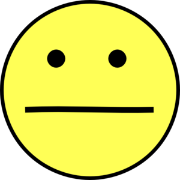 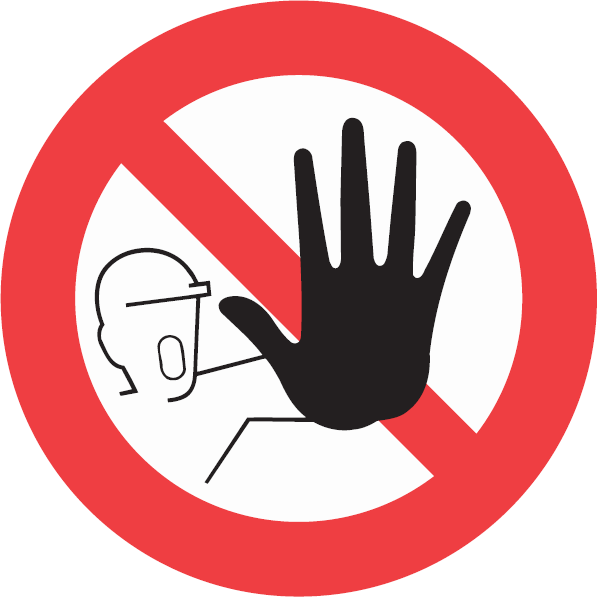 [Speaker Notes: Continued Information gathering phase of 5 phase model learned in 100 level engagement


Allegation question/transition- Moving from rapport building to the topic at hand. 
In order to transition into the interview topic, say something like
“Now that I know you better…. I want to talk to you about why I am here.”

On the spectrum of question types we can use to gather information, we go from the most favorable open-ended design to more closed-ended questions that can range from less favorable to inappropriate.

Start as general, open-ended as possible :
Open-ended questions are designed to elicit a narrative response from the child.  Well designed questions can’t be answered in just one word.  Often times, they aren’t phrased as questions, but more of a request.

General open-ended questions are about general topics and don’t focus in on anything in particular.
“Tell me why I am here today”
“Tell me about what has been going on.”
“What has been going on?”


Focused open-ended questions 
“Tell me about your family.”
 “How are things at home?”
“I heard you told you friend about something.  Tell me what you talked about.”
“Your mom is worried.  Tell me what she is worried about.”
“I heard someone might have bothered you.  Tell me about that.”
“I heard that something happened that wasn’t right.  Tell me about it.”


open-ended questions can also be Wh-H questions (ie who, what, where, when, why, how)

Wh- questions can be either general or focused. As Wh- questions become more specific, the interviewer supplies more of the details. 
Compare “Where were you?” (more general) with “Where were you in the house?” (more specific). 

In comparison to invitational open-ended prompts like “What happened?” directive Wh- questions focus on particular aspects “What happened when you got in trouble?”
As Wh- questions become more directive, two dangers increase:
 the interviewer’s beliefs about the event may affect the child’s report (e.g., the interviewer assumes the perp was a man). 
a child who is inclined to guess may come up with a plausible answer  (but is not accurate)

Wh- prompts help explore five details: 
(1) Participants (e.g., “Who was there?” “What did the person look like?”); 
(2) Location (e.g., “Where were you?”, “What did the place look like?”); 
(3) Specific actions (e.g., “What did she do next?”); 
(4) Conversations (e.g., “What did he say or tell you?”); and 
(5) Emotional states or opinions of participants (e.g., “How did you feel when…”, “What made her do that?”).

Forced Choice Questions (yes/no, multiple choice)
Don’t offer opportunity to elaborate, doesn’t ask for a narrative

Yes/No
Look for:
– Child is responding with head nods and shakes or with single words.
– questions that begin with Did…Was…Can you…Do you know…  only require yes/no 

50/50 chance- children may just be picking yes or no, not because it is the right answer
less likely to feel they can say “I don’t know.”
Young children tend to use yes and no to reflect their desires rather than their beliefs. Young children may exhibit a “no” bias if asked about unpleasant topics.
 
Multiple Choice
Leading in nature because there is an introduction to the idea that one of the 2 options must be right.  Not always black or white.  

“Was it daytime or nighttime?”
“Did something happen or not?”
“Were you at your house or his house?”
“Were your clothes on or off?”

If going to use MC questions, be sure to always have an open ended 3rd option: Were you at your house, his house, or someone else’s house?
Where you clothes on, off, or some other way?
 

Leading/Suggestive questions:
Leading questions introduce info the child hasn’t yet introduced;; often have tag elements at the end; and often are really statements disguised as questions. Ex:
– Clearly communicates the interviewer’s bias
– Did he touch you?

• Suggestive questions suggests the answer within the question
-Did he touch your leg?

Tag questions:
– He touched you, didn’t he?
– Clearly communicates the interviewer’s biases.

Suppositional questions:
– When did you stop beating your wife?
– Presupposes information.]
Skill Practice
Read Jones Scenario. In table groups, create an interview transcript for Step 7, allegation questions for Emma.  
Begin with “Tell me why I came to talk to you today.”
Formulate at least 6-8 additional questions and answers after “Tell me why I came to talk to you today.”
Use most preferred questions types (general open-ended, focused open-ended, or Wh- prompts)
Consult SDM Safety Assessment for areas to cover.
[Speaker Notes: Pass out chart paper to each table group

Participants will work as a table group

Based on the scenario, create an interview transcript for  Step 7, the allegation questions.  Begin with “Tell me why I came to talk to you today…”  followed by how 9 yo Emma would  answer that question, followed by your next questions and her answers.   Note there is no prescribed script or checklist within this step, but the child’s responses will guide what questions you ask next.  Your questions should be asked in the most favorable, open-ended format.  The questions may be general open-ended, focused open-ended, or Wh- prompts.  Formulate 6-8 additional questions and answers after “Tell me why I came to talk to you today.”  

Allow approx. 15 minutes for activity.  Hang charts for groups to circulate and read other tables’ posters.  
Group discussion about potential questions that differed in each group, how might upgrade if some groups used less preferred question types.]
Follow-Up (Steps 8-9)
Refer to allegation detail offered by child in step 7 and ask for elaboration
Tell me more, What happened next

Multiple Incidents (Step 10)
Multiple
One time or more than one time?
Tell  me about any other times.
Tell me everything your remember about the time you remember the most
[Speaker Notes: If child makes a disclosure statement in relation to your allegation questions, you should follow up by referring to the detail the child has provided and asking the child to tell you more about it or all about it. At this point, it is important to decide if you have enough to assess whether something occurred (i.e., who, what, where, how) and what needs to be done to establish safety.  It may not be necessary as part of the field interview to go into multiple incidents (step 10) if you have gathered enough info already about an incident occurring. 

Consider referring to a forensic setting, which is usually necessary if multiple agencies are involved.  Refer to your county’s policy and protocol about the use of forensic interviews. Stopping because you have enough information to establish prima facie evidence for the allegations, and proceeding with establishing safety, serve to reduce trauma to the child and preserve the quality of the evidence by not having him/her unnecessarily tell the details of their story repeatedly.

Follow up questions refer to detail the child has introduced and you are asking for elaboration:

“You said _______. Tell me everything that happened.”
“Tell me more about __________.”
“What happened after _____________?”

The Multiple Incidents questions (Step 10) are designed to establish number of incidents, frequency, duration, multiple acts, but may also reveal multiple perpetrators, other victims, or history of other types of abuse.]
Skill Practice
Refer to the Jones scenario.  Work in pairs to practice allegation follow-up
Interviewer, Interviewee
Debrief
Rotate roles  for Round 2
Debrief
Practice Steps 8-9
Round 1: During Step 7, 9 y/o Emma said, “Momma and Daddy were fighting and I accidentally got a cut on my head.” 
Round 2:  During Step 7, 4 y/o Jayla said, “Momma and Daddy got in a big fight and Emma was bleeding and crying.”
[Speaker Notes: Pair back up with your partner

One person will be the interviewer, one person will be the child interviewee
The roles will rotate in round 2

Refer to the same scenario.

Round 1: The interviewer will practice Steps 8-9 as if they are talking to 9 y/o Emma from the scenario and during step 7, she said, “Momma and Daddy were fighting and I accidentally got a cut on my head”  (approx. 5 minutes)

Round 2: Rotate roles and have the interviewer practice Steps 8-9 as if they are interviewing 4 y/o Jayla and during step 7 she said “Momma and Daddy got in a big fight and Emma was bleeding and crying” (approx. 5 mins)]
Putting It All Together Skill Practice
Read the transcript of the interview with 4-year-old Jayla.
Discuss at your table:  what is working well and what questions are you concerned about?
How could you rephrase the concerning questions in a more culturally and developmentally appropriate manner in order to obtain responses that are more accurate and of higher quality?
Wrap-Up
100 level engagement block
Ethnographic interviewing 
Child Interviewing
Role of Interviewer 
Purpose of Field Interview
Importance of Protocol
10 Step Interviewing Process
Question Types
Developmental Considerations
[Speaker Notes: Provide a synthesis of how the 100 level classes, ethnographic interviewing, and child interviewing classes combine together to provide the interviewing engagement skills necessary to gather quality and accurate information in order to accomplish the goals of establishing safety and assessing for other factors, such as risk and family perception of needs. 

Appreciative Inquiry is a strength-based interviewing strategy designed to engage the family to help identify their own strengths and needs and relies on the worker actively listening for cues for next questions
The general interviewing phases are:  Preparation, Rapport building, developmental assessment, Information gathering, and closure.   Each of these phases are covered in child interviewing as well.
There are many verbal and non-verbal actions a worker can use to defuse conflict during an interview such as:  posture, tone, volume, gestures, pace of speech, eye contact, etc
Cultural humility in interviewing encourages you to appreciate experiences and worldviews of people who are different than you
Ethnographic interviewing helps you to explore meaning as defined and described by the interviewee
Minimizing the impact of your own biases and reactions to traumatic stories helps ensure we get quality information free from suggestion
Lyon’s 10-Step Process is a well-outlined protocol based on research and expertise to maximize productivity of an interview 
 In order to ensure you are adhering to the purpose of your interview with a child, ask yourself the following questions:
What do I need to know to complete SDM Safety Assessment and take action?
Can I get information from other sources?
Will I be doing more harm than good?
Open-ended questions are the most favorable and elicit narrative answers
It is important to utilize age-appropriate techniques and questions in order to elicit the most accurate information]
Confidence in Interviewing Children
[Speaker Notes: Post training reflection:  On a Scale of 1- 10, with 1 being not very, and 10 being very, how confident are you with interviewing children?  

Were you able to move further toward 10 on the scale from the beginning of the day?  

What more would you need in order to move over 1-2 more steps on the scale?  

As part of your own transfer of learning plan, how can you put what you’ve learned today in action?  

What are your next steps in order to move closer to 10 in your confidence in interviewing children?]
End of Block Evaluation
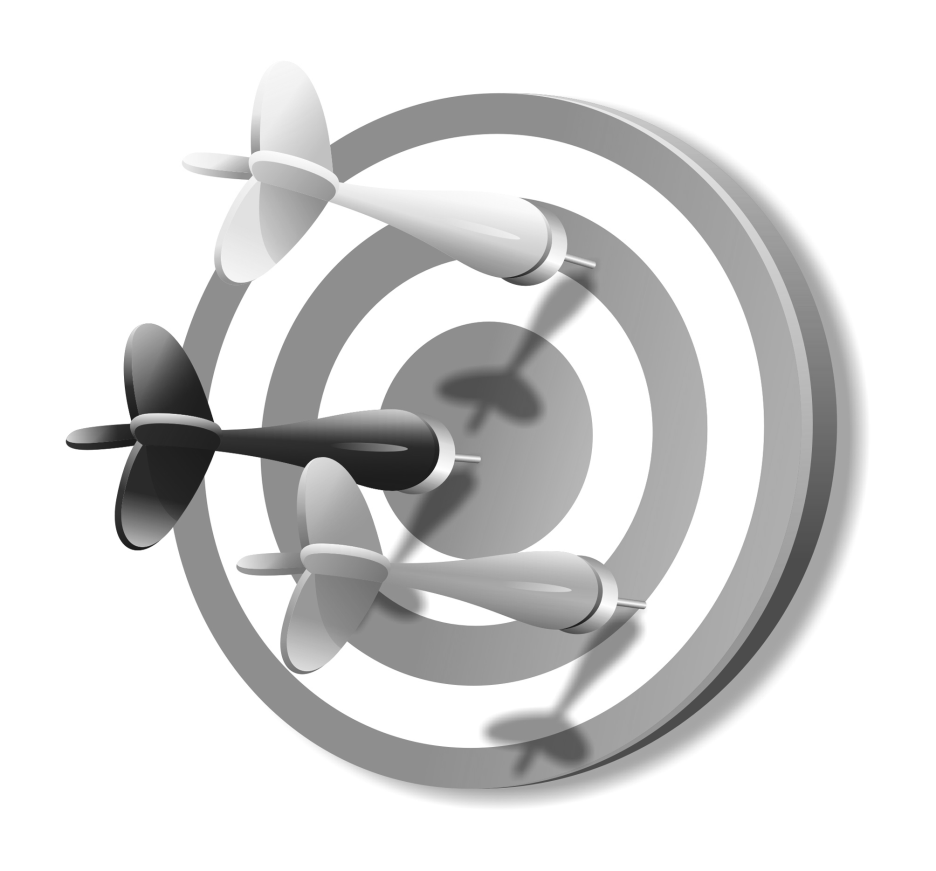 Preliminary Evaluation Materials
Materials:
Informed Consent

Generating Your Trainee ID code:
First 3 letters of MOTHER’S MAIDEN NAME (e.g., SMITH = SMI).
First 3 letters of MOTHER’S FIRST NAME (e.g., CAROLINA = CAR)
NUMERAL FOR THE DAY YOU WERE BORN
                                        Example: May 9, 1970 = 09
The NUMERAL FOR THE YEAR YOU WERE BORN
                                        Example: May 9, 1970 = 70
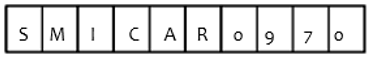 Trainee ID Code
41
TPS Debrief
T : (Think) What pieces of the evaluation did you struggled with?P : (Pair) Partner up with a partner or a groupS : (Share) Share your concerns with your partner/group and then with the class.